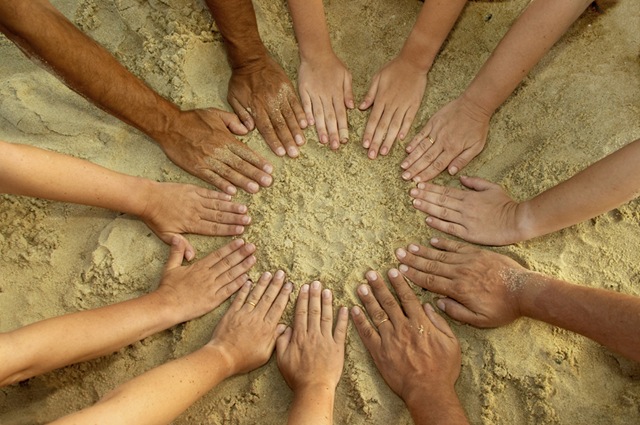 Do You Want 
Some More?
Grade 5
Lesson 10
knife
chopsticks
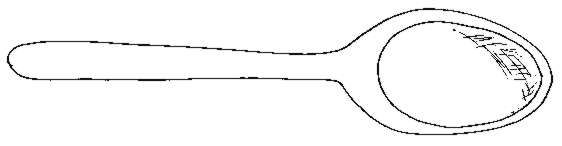 spoon
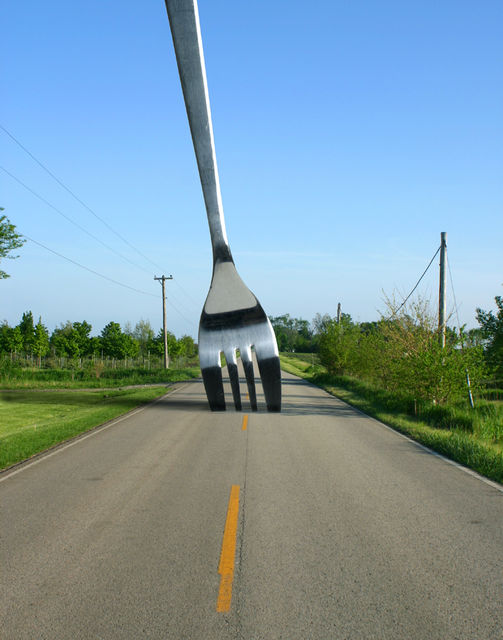 fork
plate
cup
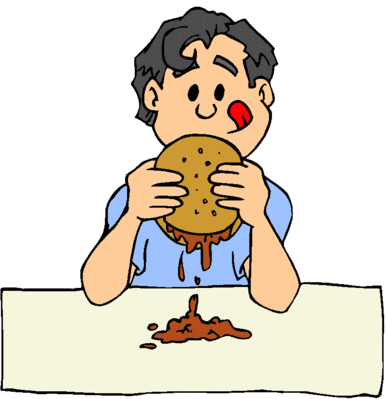 Yes, 
please!
-It’s yummy!
No, 
thank 
you!
-I’m 
full!
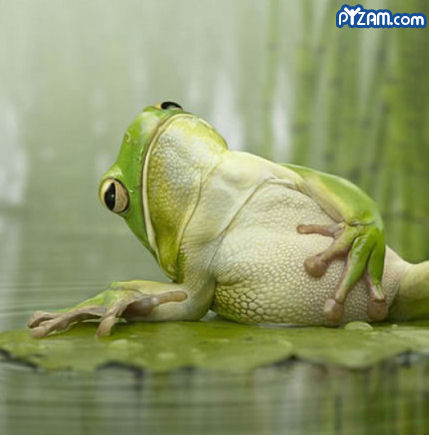 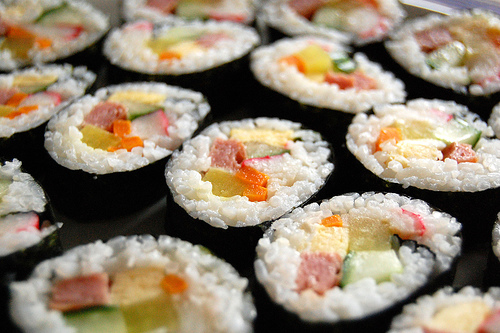 Do you want some 
more
kimbab?
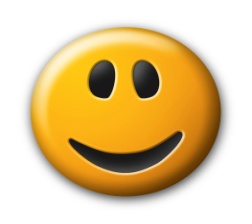 Yes, please.
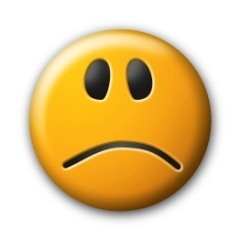 No, thank you.
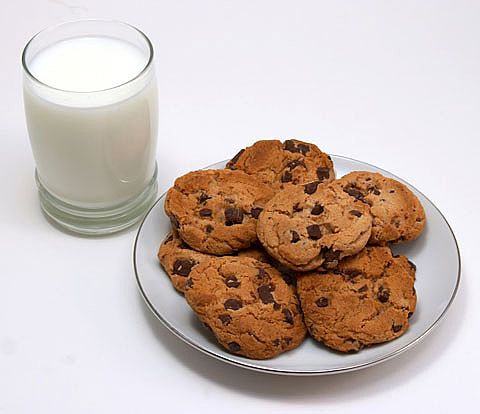 Do you 
want some 
more
milk and 
cookies?
Do you want 
some more
cake?
Do you want  some more
pizza?
Do  you want some more rice?
Do you want some more songpyeon?
Do you want some more water?
Do you want some more candy?
Can I have some more milk?
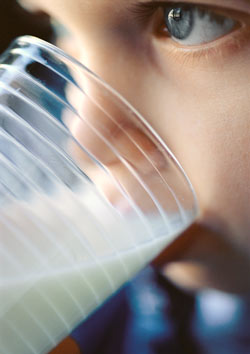 Help yourself!
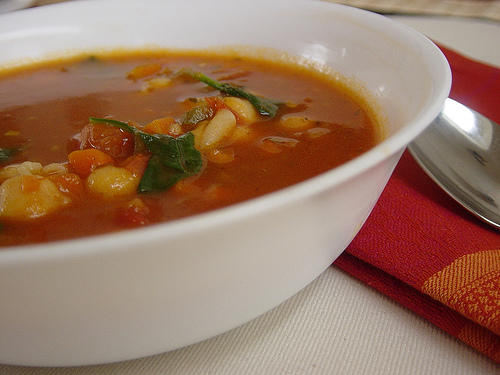 Help yourself!
Can I have some more soup?
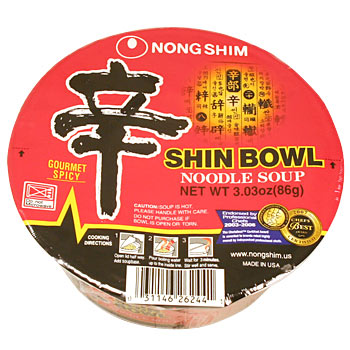 Can I have some more ramen?
Go ahead!
Oh!.... 
I’m so 
full.
Do you want some 
more…?
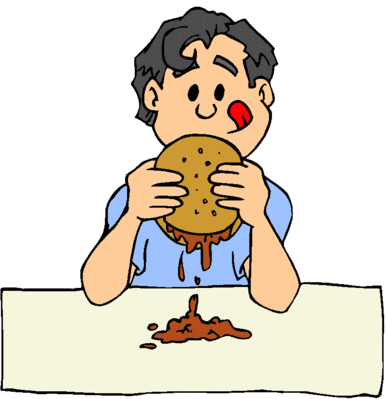 Yes, _____. It’s _______!
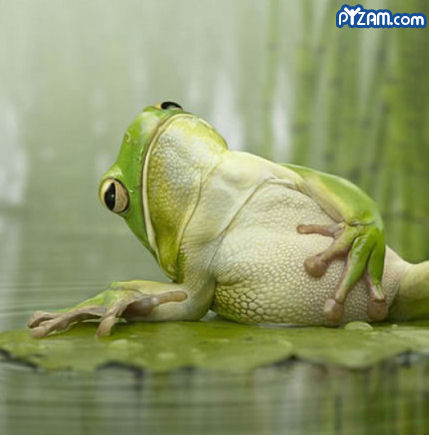 No, _____ ____. I’m _____!